SQE2 - how the first assessment went
Julie Swan, 
Director of Education and Training, SRA
Overview – SQE2 first sitting (April 2022)
Written assessments taken in 86 test centres across 24 countries – 12 written assessments (stations)

Oral assessments taken in 4 centres in England and Wales – 4 oral assessments (stations)

Oral assessments taken on 4 different days – 4 ‘runs’ - using different tasks with pass marks set for each run so that candidates on different days were not advantaged/disadvantaged
Overview – SQE2 first sitting April 2022
726 candidates received results on 25 August 2022

390 candidates will qualify under the transitional arrangements and so did not take SQE1 (LPC and QLTS MCT candidates)

All other candidates had to pass SQE1 before sitting SQE2

Indications that this first cohort was atypical

22 apprentices took the assessment
Outcomes
Overall pass rate 77% (53% pass rate for November 2021 SQE1)

Higher a candidate’s degree classification, the better they performed

Higher a candidate’s SQE1 mark, the better they performed
Outcomes
Those that had done some qualifying work experience performed better than those who told us they hadn’t

Candidates performed better in advocacy, interview/attendance note and legal research tasks than in legal drafting, legal writing and case and matter analysis
Demographics
79% of females and 75% males passed

92% of candidates who told us they had a disability passed

Apprentices had a very high pass rate
Demographics
Overall pass rates varied by ethnicity: 

72% Asian/British Asian candidates
53% Black/Black British candidates
55% candidates who declared ‘other’
76% candidates who preferred not to say
92% mixed/multiple ethnic groups candidates
85% white candidates

There is no evidence that the questions/tasks were biased
SQE1 – July results and next steps
July 2022 results published 5 October - 53% pass rate

Candidates affected by disruption at one centre

January 2023 booking window open until 19 December

Higher than expected demand for seats

Additional capacity arranged to accommodate candidates
Overview of SQE2 exams April 2022

Geoff Coombe, SQE Independent Reviewer
Role of independent reviewer
Provide external assurance to SRA and Kaplan that the SQE will deliver outcomes:  
Fair
Defensible 
Command public confidence
Reviewing the SQE2 – gathering evidence
Observed training meetings for assessors

Reviewed plans and risk assessments for key processes

Interviewed Kaplan and SRA staff before and after

Observed candidates at different venues – both oral and written exams

Reviewed summary management information
High level conclusions
Each stage of the exam showed good practice and policies were adhered to, including:
preparation
delivery 
processing outcomes

SQE2 is operationally complex

The psychometric evidence shows the exams delivered well
High level conclusions
There is a thorough lessons learned process - minor but important improvements for future sittings

The process for determining the pass boundaries was carefully considered and effective

Prior educational attainment remains the most reliable predictor of SQE2 outcomes (as it did for SQE1)
High level conclusions
There were differences in outcomes by demographic group, including white candidates achieving a higher pass rate than other ethnic groups

This does not mean the assessment was unfair and good safeguards in place to avoid unintended bias, including:  
anonymised marking of written papers 
training for assessment writers and oral exam assessors
Zoe Robinson, 
Director of Qualifications, Kaplan

Tracyann Tweedie, 
Academic Head of SQE2, Kaplan
SQE2 marks
SQE2 marks explained
SQE2 marks
SQE key dates
Upcoming assessments
October 2022 - second sitting of SQE2
January 2023 - third sitting of SQE1
From April 2023 - SQE2 assessments every quarter

Other elements
EDI candidate survey questions update - before the end of 2022
Q1 2023 - FLK annual review process
Spring 2023 - SQE annual report published
Keep in touch
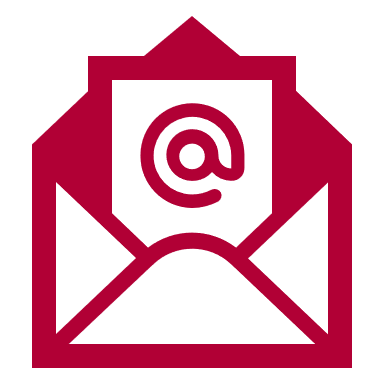 Send your queries to contactcentre@sra.org.uk
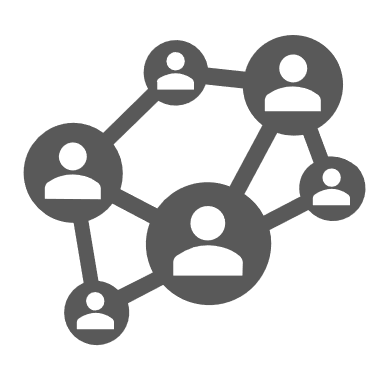 Join our SQE LinkedIn group
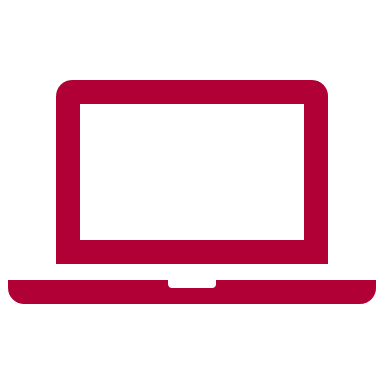 SQE assessment sqe.sra.org.uk / SQE route sra.org.uk/sqe
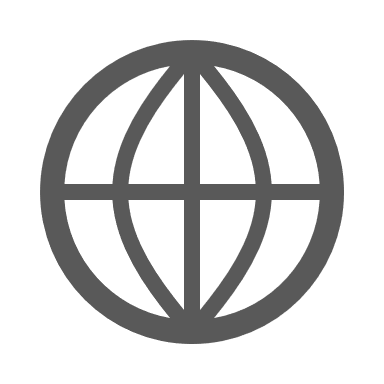 SQE Update bulletin sra.org.uk/sqeupdate